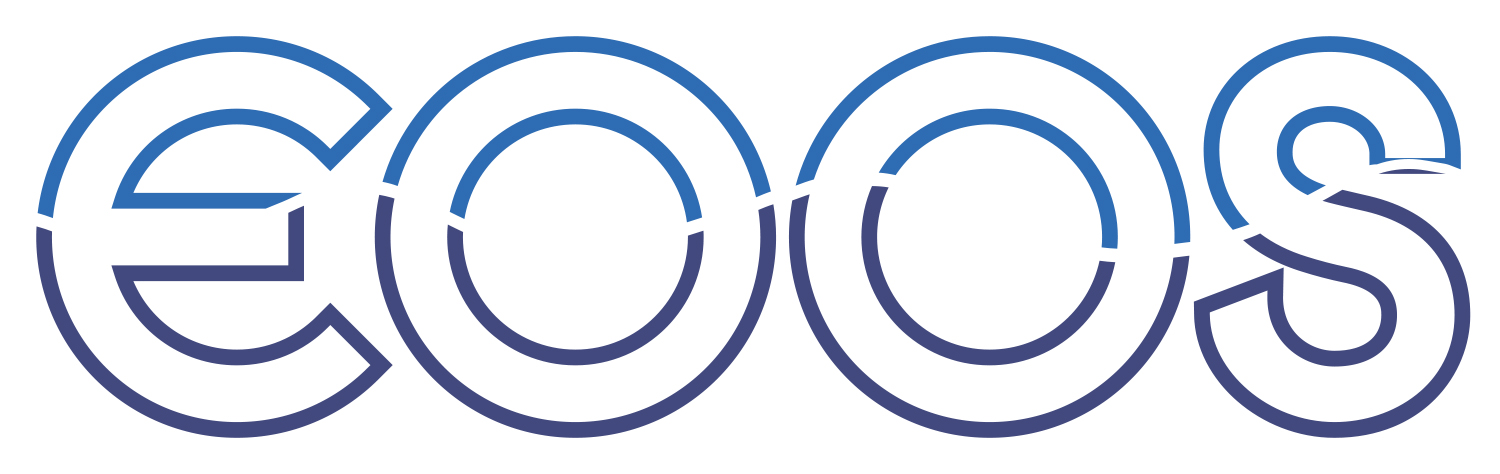 EOOS Advisory Committee
Member states, the Commission, other bodies, science, industry and even citizens are collecting vast amounts of marine data at huge cost.  The data is needed:

To understand - the effect we are having on our environment – pollution, fish stocks, climate change, ocean acidification, response to disasters etc
To predict – day-to-day and longer term weather plus future climate change scenarios, how much we can exploit our seas and oceans whilst remaining sustainable, e.g. fish stocks, cumulative impacts including from increased or new activities.
To aid new developments such as siting of offshore structures. Collect once – use many times.
IMPROVING THE EXISTING
Good data  Are we collecting the right data sets and from the right places, for the right length of time? What additional measurements do we need?  What quality controls need to be in place for the measurements?
Can we optimise data collection, storage and availability across Europe for the benefit of all? Can individual data sets be easily integrated?
Successes  Which areas of data collection and utilisation are working well – physical oceanography and use by met offices? Which areas need to be developed – chemistry, biology, deep sea?   How can we add these new areas without diminishing what already works?
Integration  Can we build a fully integrated – one stop shop – for marine data and information that will be used by all?
NEW USERS AND PROVIDERS
New users  Do all potential users of marine data know what exists and how to access it?  Is the data in the right format for them and adequately quality controlled?

Additional data  Vast amounts of useful data is collected but used only once e.g. for a development project.  How can we access this data?  How can we deal with confidentiality issues?

New data Could data collection devices be built into new offshore structures to provide long-term fixed observatories at low cost?

Does citizen science have a place for data collection and how would we incorporate this?

Vision  What would be our ideal vision of a data collection, management, provision service in 5 and 10 years time and will you work with us to get there?